A Level
Trigonometry & Modelling
DOUBLE-ANGLE FORMULAE
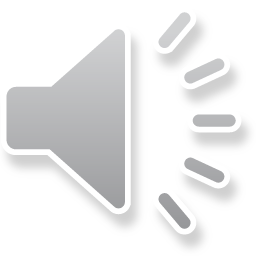 Objectives
The objectives for this session are to:

Understand and use the double angle formulae.
USING THE ANGLE ADDITION FORMULAE
2
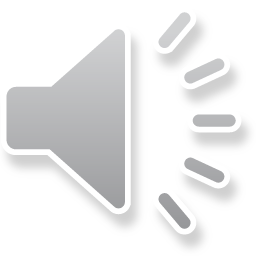 DOUBLE-ANGLE FORMULAE
Trigonometry & Modelling
Proving the Double-Angle Formulae
Addition Formulae
Double-Angle Formulae
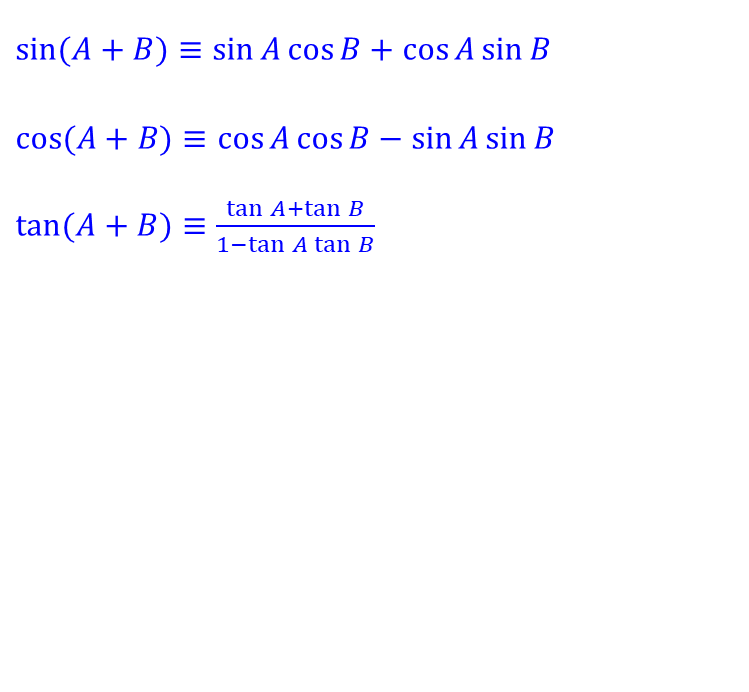 DOUBLE-ANGLE FORMULAE
Trigonometry & Modelling
Proving the Double-Angle Formulae
Addition Formulae
Double-Angle Formulae
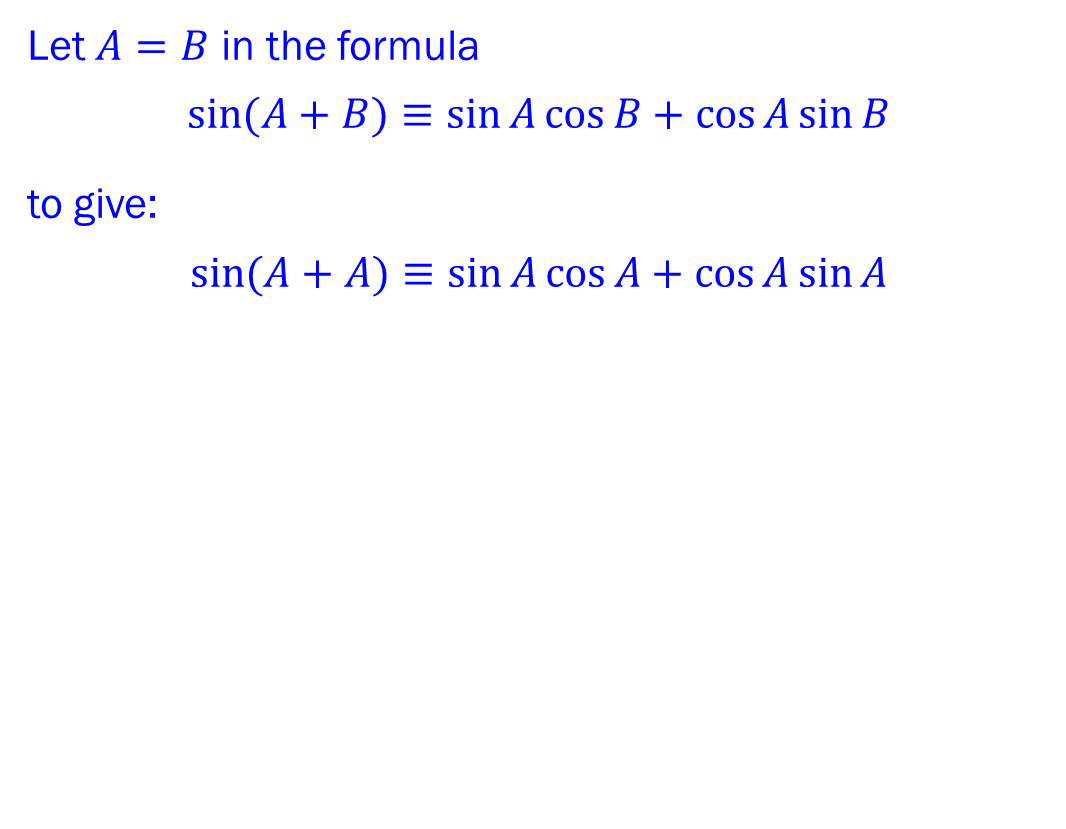 DOUBLE-ANGLE FORMULAE
Trigonometry & Modelling
Proving the Double-Angle Formulae
Addition Formulae
Double-Angle Formulae
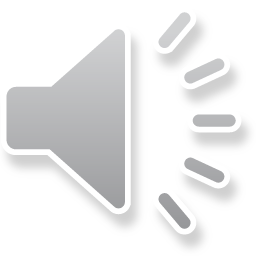 DOUBLE-ANGLE FORMULAE
Trigonometry & Modelling
Proving the Double-Angle Formulae
Addition Formulae
Double-Angle Formulae
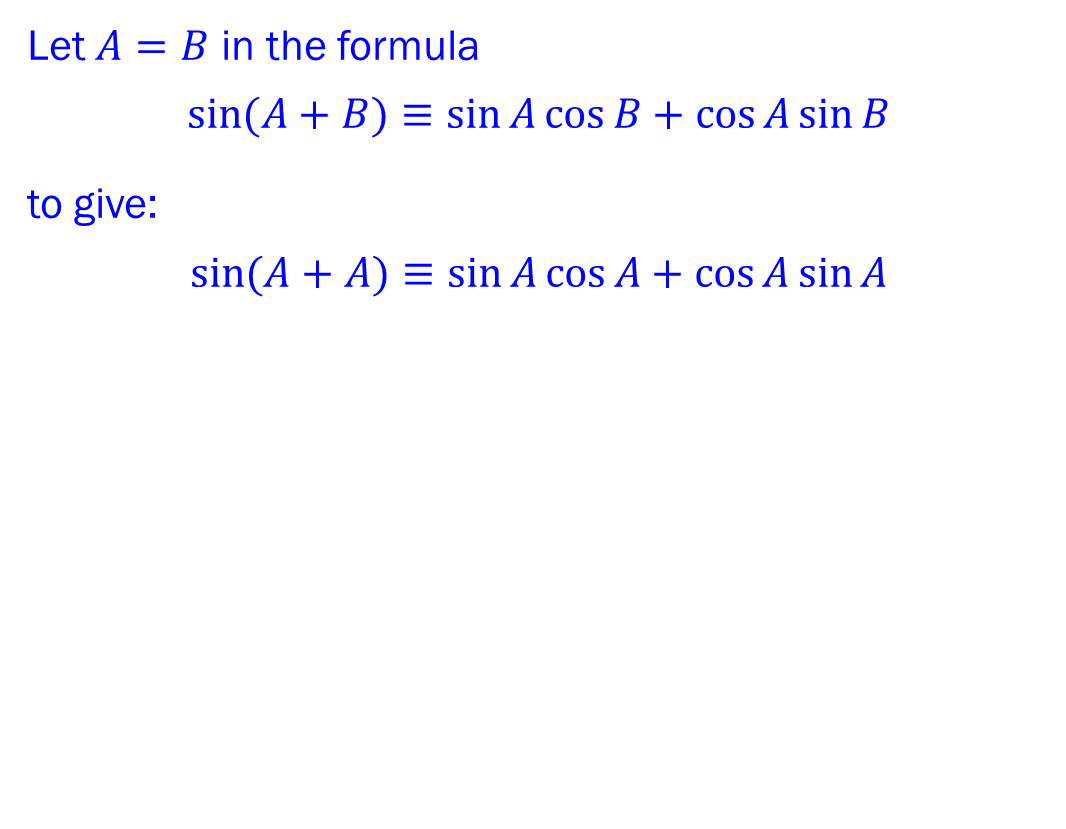 DOUBLE-ANGLE FORMULAE
Trigonometry & Modelling
Proving the Double-Angle Formulae
Addition Formulae
Double-Angle Formulae
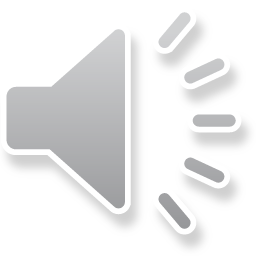 DOUBLE-ANGLE FORMULAE
Trigonometry & Modelling
Proving the Double-Angle Formulae
Addition Formulae
Double-Angle Formulae
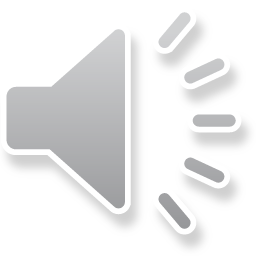 DOUBLE-ANGLE FORMULAE
Trigonometry & Modelling
Proving the Double-Angle Formulae
Addition Formulae
Double-Angle Formulae
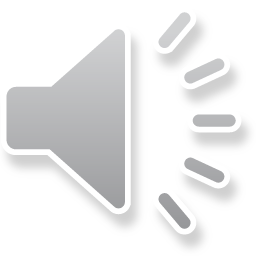 DOUBLE-ANGLE FORMULAE
Trigonometry & Modelling
Proving the Double-Angle Formulae
Addition Formulae
Double-Angle Formulae
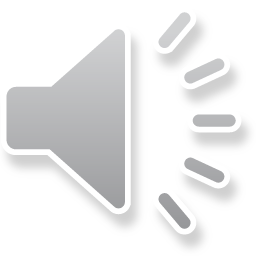 DOUBLE-ANGLE FORMULAE
Trigonometry & Modelling
Proving the Double-Angle Formulae
Addition Formulae
Double-Angle Formulae
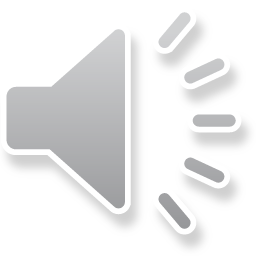 DOUBLE-ANGLE FORMULAE
Trigonometry & Modelling
Proving the Double-Angle Formulae
Addition Formulae
Double-Angle Formulae
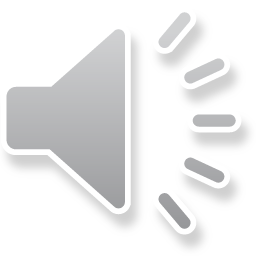 DOUBLE-ANGLE FORMULAE
Trigonometry & Modelling
Proving the Double-Angle Formulae
Addition Formulae
Double-Angle Formulae
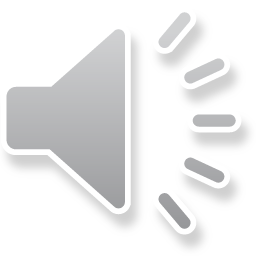 DOUBLE-ANGLE FORMULAE
Trigonometry & Modelling
Proving the Double-Angle Formulae
Addition Formulae
Double-Angle Formulae
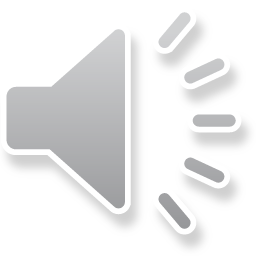 DOUBLE-ANGLE FORMULAE
Trigonometry & Modelling
Proving the Double-Angle Formulae
Addition Formulae
Double-Angle Formulae
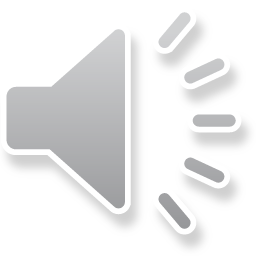 DOUBLE-ANGLE FORMULAE
Trigonometry & Modelling
Proving the Double-Angle Formulae
Addition Formulae
Double-Angle Formulae
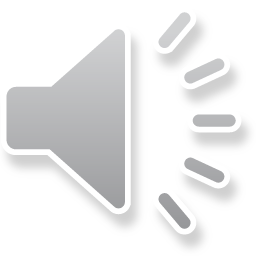 DOUBLE-ANGLE FORMULAE
Trigonometry & Modelling
Proving the Double-Angle Formulae
Addition Formulae
Double-Angle Formulae
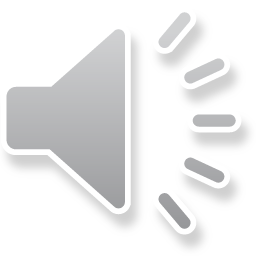 DOUBLE-ANGLE FORMULAE
Trigonometry & Modelling
Proving the Double-Angle Formulae
Addition Formulae
Double-Angle Formulae
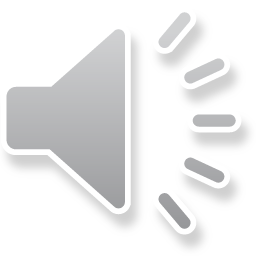 DOUBLE-ANGLE FORMULAE
Trigonometry & Modelling
Proving the Double-Angle Formulae
Addition Formulae
Double-Angle Formulae
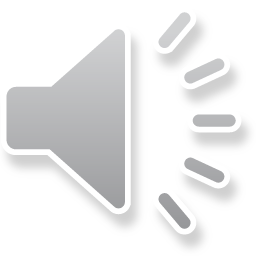 DOUBLE-ANGLE FORMULAE
Trigonometry & Modelling
Proving the Double-Angle Formulae
Addition Formulae
Double-Angle Formulae
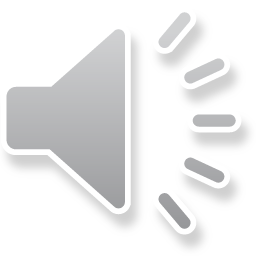 DOUBLE-ANGLE FORMULAE
Trigonometry & Modelling
Proving the Double-Angle Formulae
Addition Formulae
Double-Angle Formulae
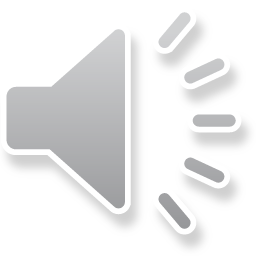 DOUBLE-ANGLE FORMULAE
Trigonometry & Modelling
Proving the Double-Angle Formulae
Addition Formulae
Double-Angle Formulae
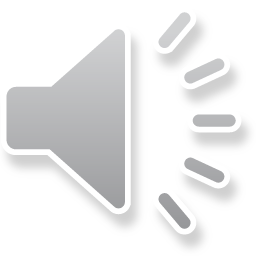 DOUBLE-ANGLE FORMULAE
Trigonometry & Modelling
Proving the Double-Angle Formulae
Addition Formulae
Double-Angle Formulae
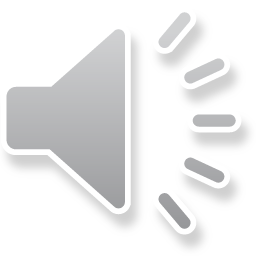 DOUBLE-ANGLE FORMULAE
Trigonometry & Modelling
Proving the Double-Angle Formulae
Addition Formulae
Double-Angle Formulae
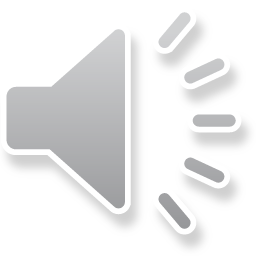 DOUBLE-ANGLE FORMULAE
Trigonometry & Modelling
Proving the Double-Angle Formulae
Addition Formulae
Double-Angle Formulae
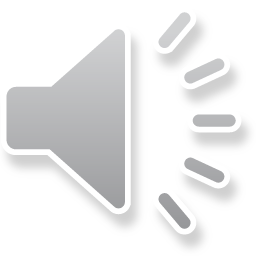 DOUBLE-ANGLE FORMULAE
Trigonometry & Modelling
Proving the Double-Angle Formulae
Addition Formulae
Double-Angle Formulae
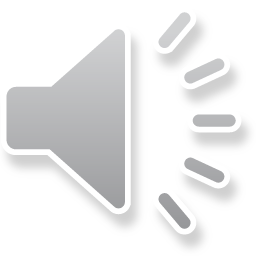 DOUBLE-ANGLE FORMULAE
Trigonometry & Modelling
Proving the Double-Angle Formulae
Addition Formulae
Double-Angle Formulae
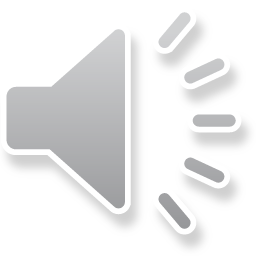 DOUBLE-ANGLE FORMULAE
Trigonometry & Modelling
Proving the Double-Angle Formulae
Addition Formulae
Double-Angle Formulae
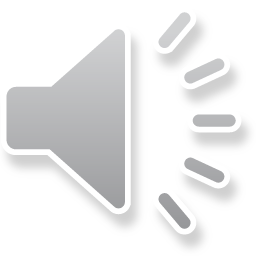 DOUBLE-ANGLE FORMULAE
Trigonometry & Modelling
Proving the Double-Angle Formulae
Addition Formulae
Double-Angle Formulae
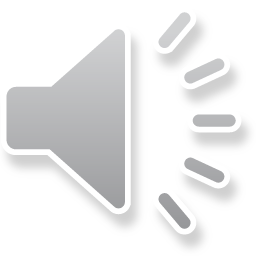 DOUBLE-ANGLE FORMULAE
Trigonometry & Modelling
Proving the Double-Angle Formulae
Addition Formulae
Double-Angle Formulae
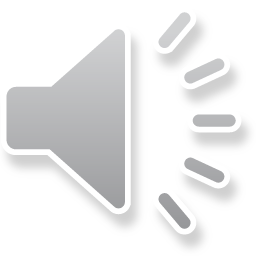 DOUBLE-ANGLE FORMULAE
Trigonometry & Modelling
Proving the Double-Angle Formulae
Addition Formulae
Double-Angle Formulae
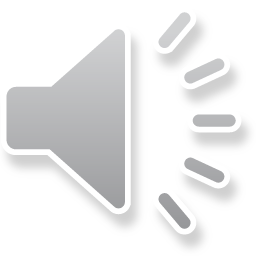 DOUBLE-ANGLE FORMULAE
Trigonometry & Modelling
Proving the Double-Angle Formulae
Addition Formulae
Double-Angle Formulae
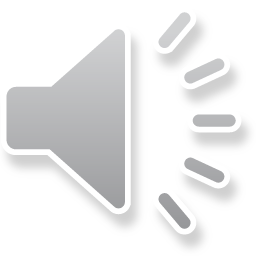 DOUBLE-ANGLE FORMULAE
Trigonometry & Modelling
Proving the Double-Angle Formulae
Addition Formulae
Double-Angle Formulae
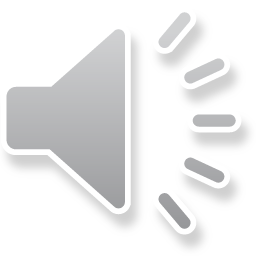 DOUBLE-ANGLE FORMULAE
Trigonometry & Modelling
Proving the Double-Angle Formulae
Addition Formulae
Double-Angle Formulae
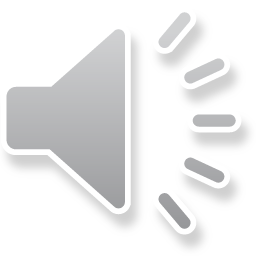 DOUBLE-ANGLE FORMULAE
Trigonometry & Modelling
Proving the Double-Angle Formulae
Addition Formulae
Double-Angle Formulae
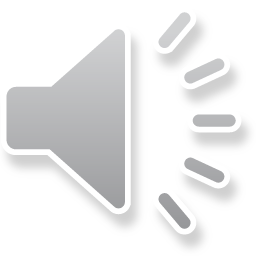 DOUBLE-ANGLE FORMULAE
Trigonometry & Modelling
Proving the Double-Angle Formulae
Addition Formulae
Double-Angle Formulae
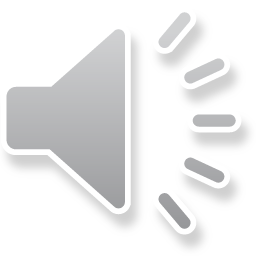 DOUBLE-ANGLE FORMULAE
Trigonometry & Modelling
Proving the Double-Angle Formulae
Addition Formulae
Double-Angle Formulae
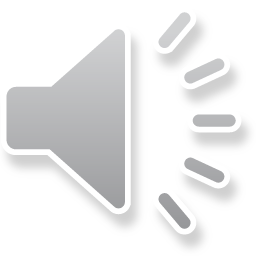 DOUBLE-ANGLE FORMULAE
Trigonometry & Modelling
Proving the Double-Angle Formulae
Addition Formulae
Double-Angle Formulae
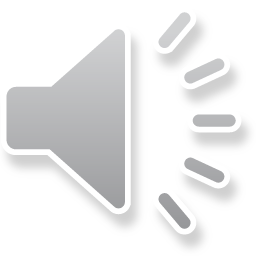 DOUBLE-ANGLE FORMULAE
Trigonometry & Modelling
Proving the Double-Angle Formulae
Addition Formulae
Double-Angle Formulae
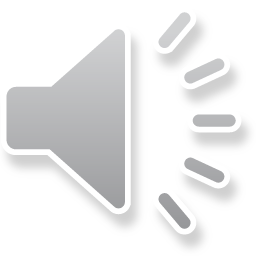 DOUBLE-ANGLE FORMULAE
Trigonometry & Modelling
Proving the Double-Angle Formulae
Addition Formulae
Double-Angle Formulae
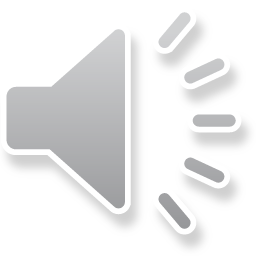 DOUBLE-ANGLE FORMULAE
Trigonometry & Modelling
Example 1
Double-Angle Formulae
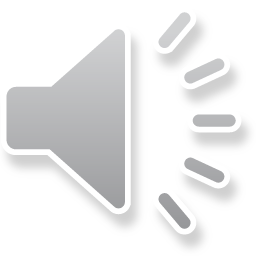 DOUBLE-ANGLE FORMULAE
Trigonometry & Modelling
Example 1a
Double-Angle Formulae
Solution Example 1a
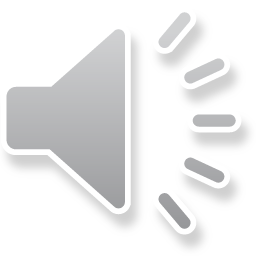 DOUBLE-ANGLE FORMULAE
Trigonometry & Modelling
Example 1a
Double-Angle Formulae
Solution Example 1a
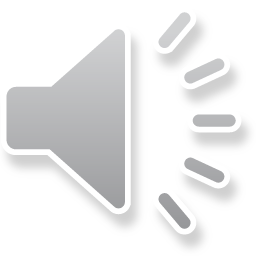 DOUBLE-ANGLE FORMULAE
Trigonometry & Modelling
Example 1a
Double-Angle Formulae
Solution Example 1a
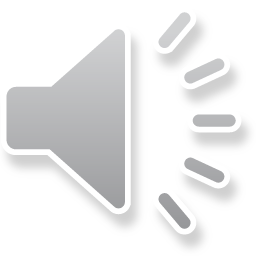 DOUBLE-ANGLE FORMULAE
Trigonometry & Modelling
Example 1a
Double-Angle Formulae
Solution Example 1a
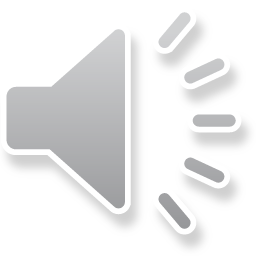 DOUBLE-ANGLE FORMULAE
Trigonometry & Modelling
Example 1a
Double-Angle Formulae
Solution Example 1a
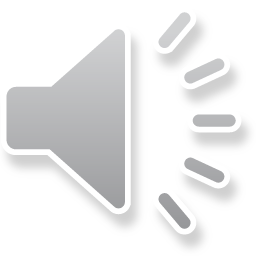 DOUBLE-ANGLE FORMULAE
Trigonometry & Modelling
Example 1a
Double-Angle Formulae
Solution Example 1a
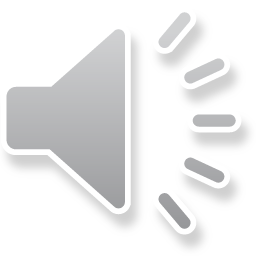 DOUBLE-ANGLE FORMULAE
Trigonometry & Modelling
Example 1a
Double-Angle Formulae
Solution Example 1a
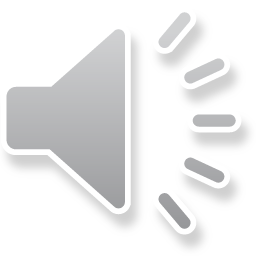 DOUBLE-ANGLE FORMULAE
Trigonometry & Modelling
Example 1a
Double-Angle Formulae
Solution Example 1a
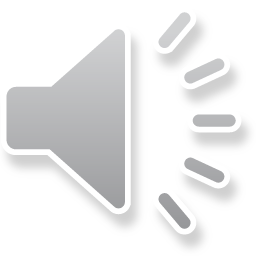 DOUBLE-ANGLE FORMULAE
Trigonometry & Modelling
Example 1b
Double-Angle Formulae
Solution Example 1b
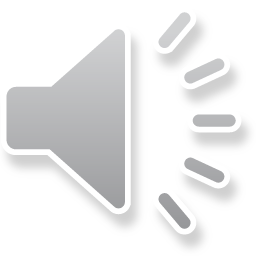 DOUBLE-ANGLE FORMULAE
Trigonometry & Modelling
Example 1b
Double-Angle Formulae
Solution Example 1b
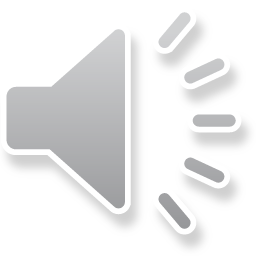 DOUBLE-ANGLE FORMULAE
Trigonometry & Modelling
Example 1b
Double-Angle Formulae
Solution Example 1b
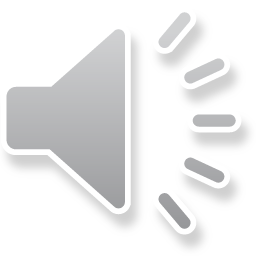 DOUBLE-ANGLE FORMULAE
Trigonometry & Modelling
Example 1b
Double-Angle Formulae
Solution Example 1b
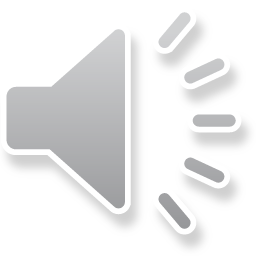 DOUBLE-ANGLE FORMULAE
Trigonometry & Modelling
Example 1b
Double-Angle Formulae
Solution Example 1b
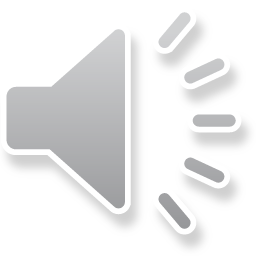 DOUBLE-ANGLE FORMULAE
Trigonometry & Modelling
Example 1b
Double-Angle Formulae
Solution Example 1b
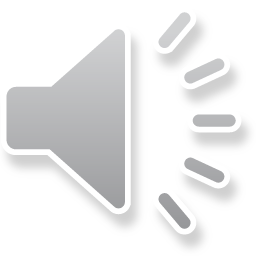 DOUBLE-ANGLE FORMULAE
Trigonometry & Modelling
Example 1b
Double-Angle Formulae
Solution Example 1b
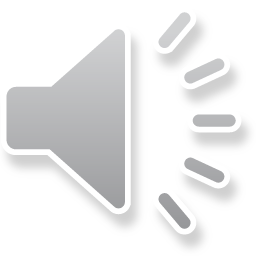 DOUBLE-ANGLE FORMULAE
Trigonometry & Modelling
Example 1c
Double-Angle Formulae
Solution Example 1c
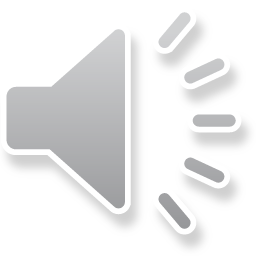 DOUBLE-ANGLE FORMULAE
Trigonometry & Modelling
Example 1c
Double-Angle Formulae
Solution Example 1c
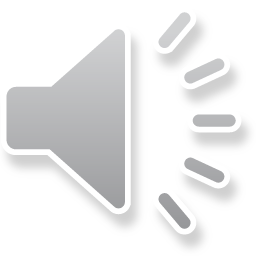 DOUBLE-ANGLE FORMULAE
Trigonometry & Modelling
Example 1c
Double-Angle Formulae
Solution Example 1c
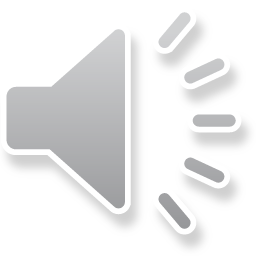 DOUBLE-ANGLE FORMULAE
Trigonometry & Modelling
Example 1c
Double-Angle Formulae
Solution Example 1c
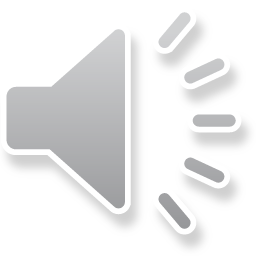 DOUBLE-ANGLE FORMULAE
Trigonometry & Modelling
Example 1c
Double-Angle Formulae
Solution Example 1c
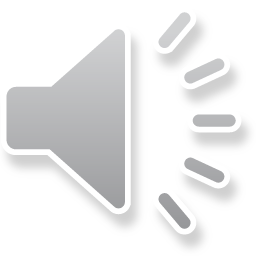 DOUBLE-ANGLE FORMULAE
Trigonometry & Modelling
Example 1c
Double-Angle Formulae
Solution Example 1c
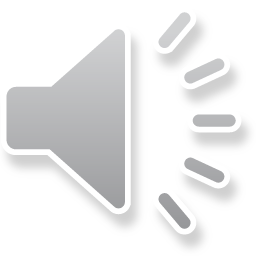 DOUBLE-ANGLE FORMULAE
Trigonometry & Modelling
Example 1c
Double-Angle Formulae
Solution Example 1c
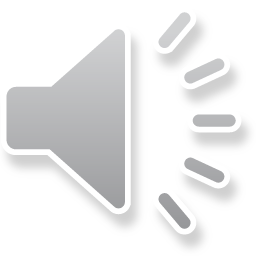 DOUBLE-ANGLE FORMULAE
Trigonometry & Modelling
Example 1c
Double-Angle Formulae
Solution Example 1c
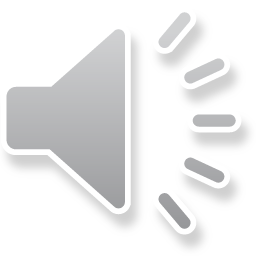 DOUBLE-ANGLE FORMULAE
Trigonometry & Modelling
Example 1c
Double-Angle Formulae
Solution Example 1c
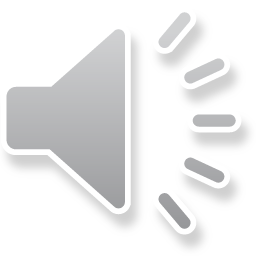 DOUBLE-ANGLE FORMULAE
Trigonometry & Modelling
Example 1c
Double-Angle Formulae
Solution Example 1c
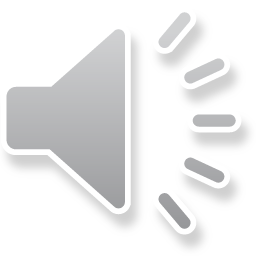 DOUBLE-ANGLE FORMULAE
Trigonometry & Modelling
Example 1c
Double-Angle Formulae
Solution Example 1c
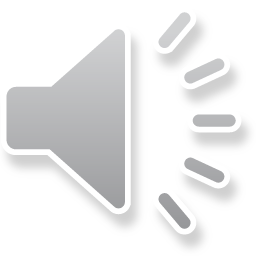 DOUBLE-ANGLE FORMULAE
Trigonometry & Modelling
Example 1c
Double-Angle Formulae
Solution Example 1c
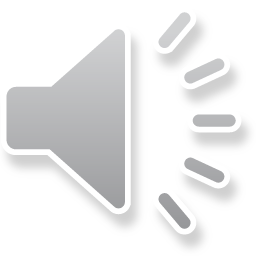 DOUBLE-ANGLE FORMULAE
Trigonometry & Modelling
Example 1c
Double-Angle Formulae
Solution Example 1c
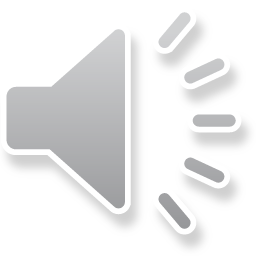 DOUBLE-ANGLE FORMULAE
Trigonometry & Modelling
Example 1c
Double-Angle Formulae
Solution Example 1c
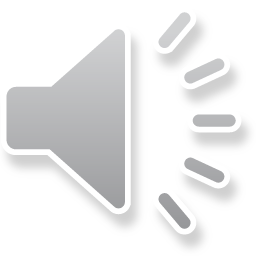 DOUBLE-ANGLE FORMULAE
Trigonometry & Modelling
Example 2
Double-Angle Formulae
Solution Example 2
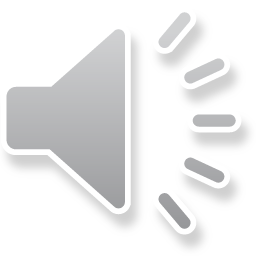 DOUBLE-ANGLE FORMULAE
Trigonometry & Modelling
Example 2
Double-Angle Formulae
Solution Example 2
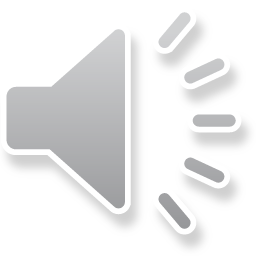 DOUBLE-ANGLE FORMULAE
Trigonometry & Modelling
Example 2
Double-Angle Formulae
Solution Example 2
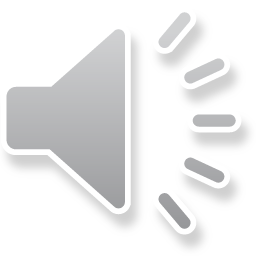 DOUBLE-ANGLE FORMULAE
Trigonometry & Modelling
Example 2
Double-Angle Formulae
Solution Example 2
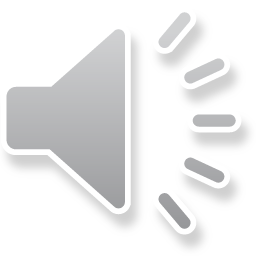 DOUBLE-ANGLE FORMULAE
Trigonometry & Modelling
Example 2
Double-Angle Formulae
Solution Example 2
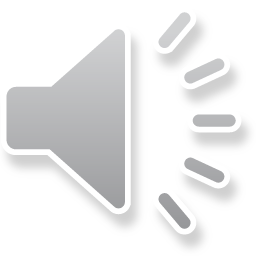 DOUBLE-ANGLE FORMULAE
Trigonometry & Modelling
Example 2
Double-Angle Formulae
Solution Example 2
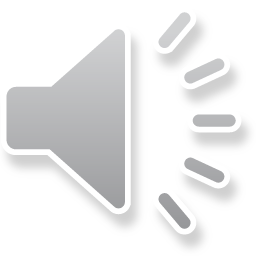 DOUBLE-ANGLE FORMULAE
Trigonometry & Modelling
Example 2
Double-Angle Formulae
Solution Example 2
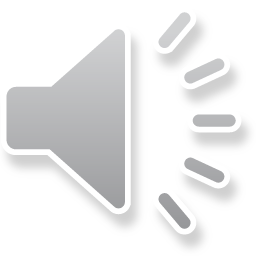 DOUBLE-ANGLE FORMULAE
Trigonometry & Modelling
Example 2
Double-Angle Formulae
Solution Example 2
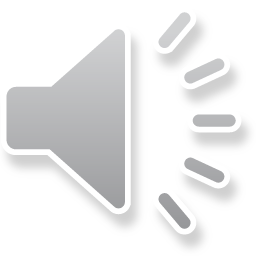 DOUBLE-ANGLE FORMULAE
Trigonometry & Modelling
Example 2
Double-Angle Formulae
Solution Example 2
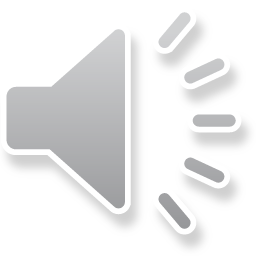 DOUBLE-ANGLE FORMULAE
Trigonometry & Modelling
Example 2
Double-Angle Formulae
Solution Example 2
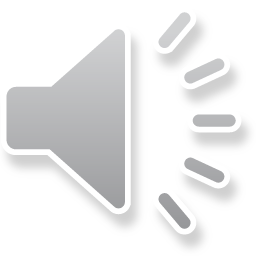 DOUBLE-ANGLE FORMULAE
Trigonometry & Modelling
Example 2
Double-Angle Formulae
Solution Example 2
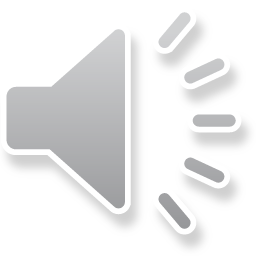 DOUBLE-ANGLE FORMULAE
Trigonometry & Modelling
Example 2
Double-Angle Formulae
Solution Example 2
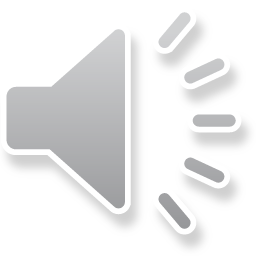 DOUBLE-ANGLE FORMULAE
Trigonometry & Modelling
Example 2
Double-Angle Formulae
Solution Example 2
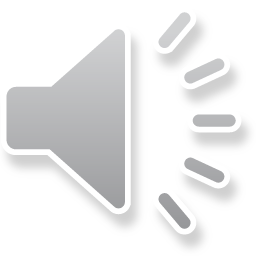 DOUBLE-ANGLE FORMULAE
Trigonometry & Modelling
Example 2
Double-Angle Formulae
Solution Example 2
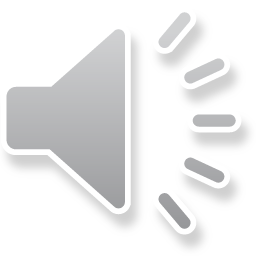 DOUBLE-ANGLE FORMULAE
Trigonometry & Modelling
Example 2
Double-Angle Formulae
Solution Example 2
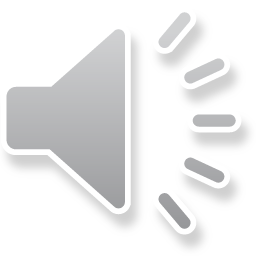 DOUBLE-ANGLE FORMULAE
Trigonometry & Modelling
Example 2
Double-Angle Formulae
Solution Example 2
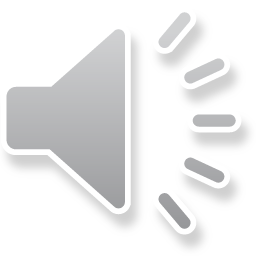 DOUBLE-ANGLE FORMULAE
Trigonometry & Modelling
Example 2
Double-Angle Formulae
Solution Example 2
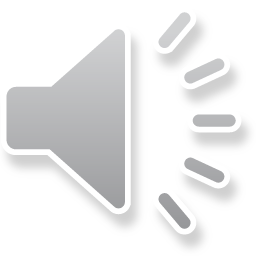 DOUBLE-ANGLE FORMULAE
Trigonometry & Modelling
Example 2
Double-Angle Formulae
Solution Example 2
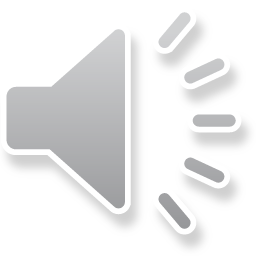 DOUBLE-ANGLE FORMULAE
Trigonometry & Modelling
Example 3
Double-Angle Formulae
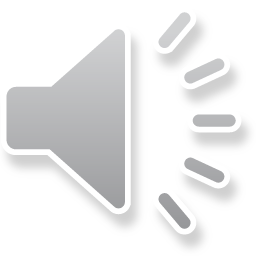 DOUBLE-ANGLE FORMULAE
Trigonometry & Modelling
Example 3a
Double-Angle Formulae
Solution Example 3a
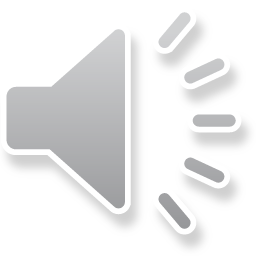 DOUBLE-ANGLE FORMULAE
Trigonometry & Modelling
Example 3a
Double-Angle Formulae
Solution Example 3a
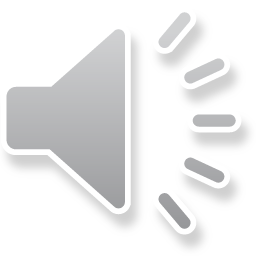 DOUBLE-ANGLE FORMULAE
Trigonometry & Modelling
Example 3a
Double-Angle Formulae
Solution Example 3a
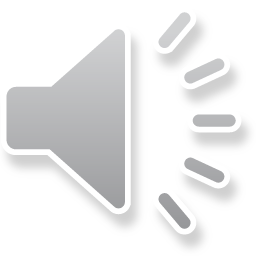 DOUBLE-ANGLE FORMULAE
Trigonometry & Modelling
Example 3a
Double-Angle Formulae
Solution Example 3a
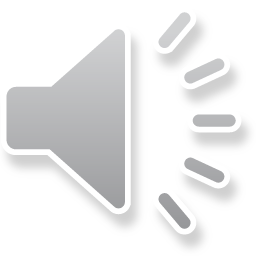 DOUBLE-ANGLE FORMULAE
Trigonometry & Modelling
Example 3a
Double-Angle Formulae
Solution Example 3a
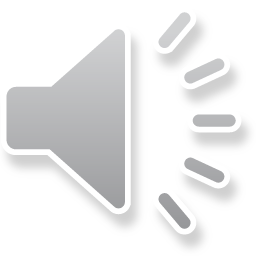 DOUBLE-ANGLE FORMULAE
Trigonometry & Modelling
Example 3a
Double-Angle Formulae
Solution Example 3a
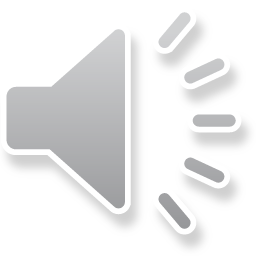 DOUBLE-ANGLE FORMULAE
Trigonometry & Modelling
Example 3a
Double-Angle Formulae
Solution Example 3a
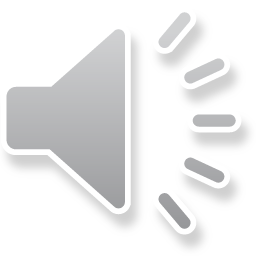 DOUBLE-ANGLE FORMULAE
Trigonometry & Modelling
Example 3a
Double-Angle Formulae
Solution Example 3a
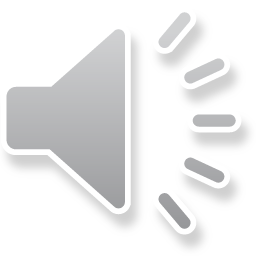 DOUBLE-ANGLE FORMULAE
Trigonometry & Modelling
Example 3a
Double-Angle Formulae
Solution Example 3a
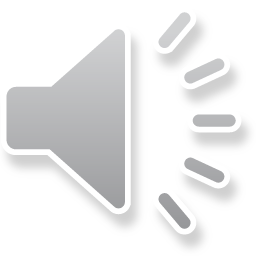 DOUBLE-ANGLE FORMULAE
Trigonometry & Modelling
Example 3a
Double-Angle Formulae
Solution Example 3a
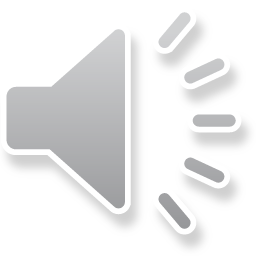 DOUBLE-ANGLE FORMULAE
Trigonometry & Modelling
Example 3a
Double-Angle Formulae
Solution Example 3a
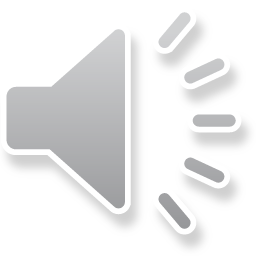 DOUBLE-ANGLE FORMULAE
Trigonometry & Modelling
Example 3a
Double-Angle Formulae
Solution Example 3a
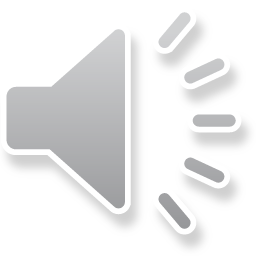 DOUBLE-ANGLE FORMULAE
Trigonometry & Modelling
Example 3a
Double-Angle Formulae
Solution Example 3a
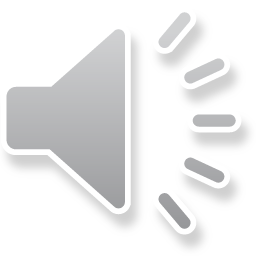 DOUBLE-ANGLE FORMULAE
Trigonometry & Modelling
Example 3a
Double-Angle Formulae
Solution Example 3a
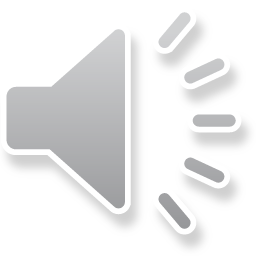 DOUBLE-ANGLE FORMULAE
Trigonometry & Modelling
Example 3a
Double-Angle Formulae
Solution Example 3a
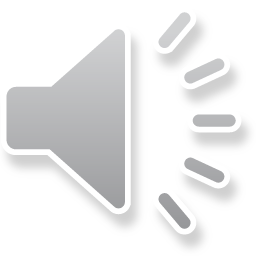 DOUBLE-ANGLE FORMULAE
Trigonometry & Modelling
Example 3a
Double-Angle Formulae
Solution Example 3a
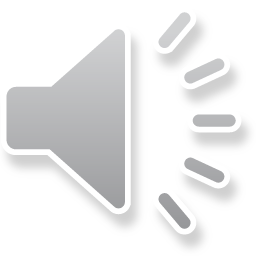 DOUBLE-ANGLE FORMULAE
Trigonometry & Modelling
Example 3a
Double-Angle Formulae
Solution Example 3a
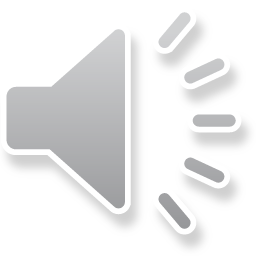 DOUBLE-ANGLE FORMULAE
Trigonometry & Modelling
Example 3a
Double-Angle Formulae
Solution Example 3a
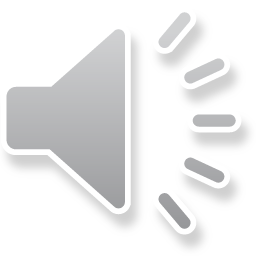 DOUBLE-ANGLE FORMULAE
Trigonometry & Modelling
Example 3a
Double-Angle Formulae
Solution Example 3a
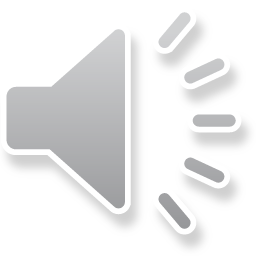 DOUBLE-ANGLE FORMULAE
Trigonometry & Modelling
Example 3a
Double-Angle Formulae
Solution Example 3a
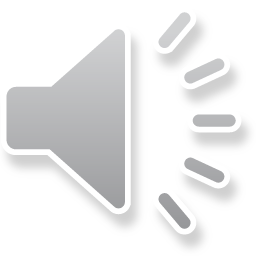 DOUBLE-ANGLE FORMULAE
Trigonometry & Modelling
Example 3a
Double-Angle Formulae
Solution Example 3a
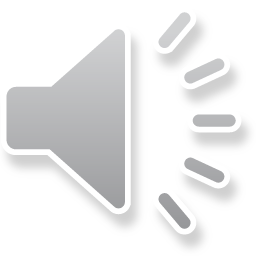 DOUBLE-ANGLE FORMULAE
Trigonometry & Modelling
Example 3a
Double-Angle Formulae
Solution Example 3a
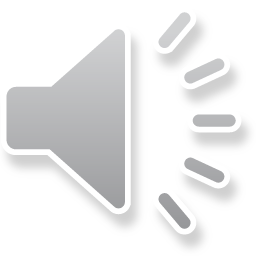 DOUBLE-ANGLE FORMULAE
Trigonometry & Modelling
Example 3b
Double-Angle Formulae
Solution Example 3b
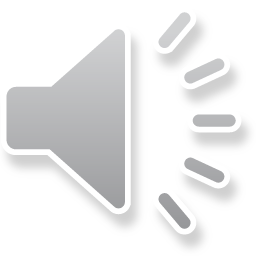 DOUBLE-ANGLE FORMULAE
Trigonometry & Modelling
Example 3b
Double-Angle Formulae
Solution Example 3b
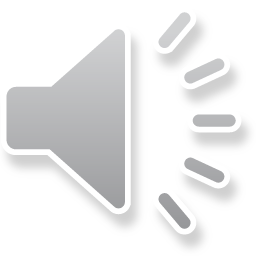 DOUBLE-ANGLE FORMULAE
Trigonometry & Modelling
Example 3b
Double-Angle Formulae
Solution Example 3b
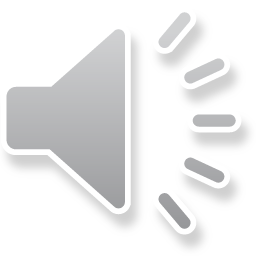 DOUBLE-ANGLE FORMULAE
Trigonometry & Modelling
Example 3b
Double-Angle Formulae
Solution Example 3b
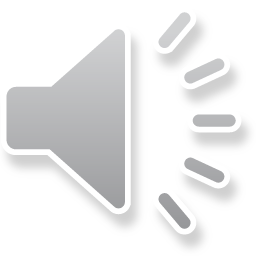 DOUBLE-ANGLE FORMULAE
Trigonometry & Modelling
Example 3b
Double-Angle Formulae
Solution Example 3b
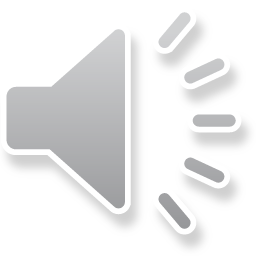 DOUBLE-ANGLE FORMULAE
Trigonometry & Modelling
Example 3b
Double-Angle Formulae
Solution Example 3b
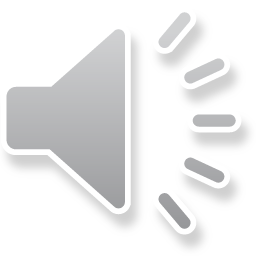 DOUBLE-ANGLE FORMULAE
Trigonometry & Modelling
Example 3b
Double-Angle Formulae
Solution Example 3b
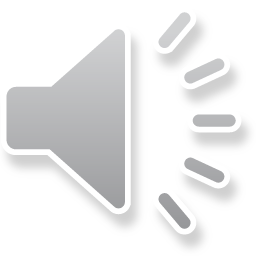 DOUBLE-ANGLE FORMULAE
Trigonometry & Modelling
Example 3b
Double-Angle Formulae
Solution Example 3b
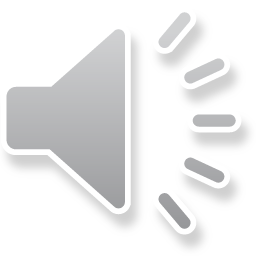 DOUBLE-ANGLE FORMULAE
Trigonometry & Modelling
Example 3b
Double-Angle Formulae
Solution Example 3b
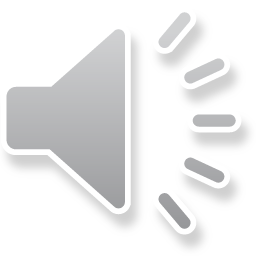 DOUBLE-ANGLE FORMULAE
Trigonometry & Modelling
Example 3b
Double-Angle Formulae
Solution Example 3b
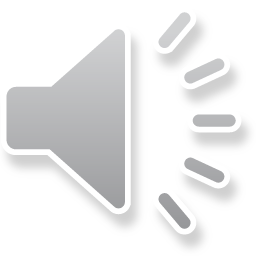 DOUBLE-ANGLE FORMULAE
Trigonometry & Modelling
Example 3b
Double-Angle Formulae
Solution Example 3b
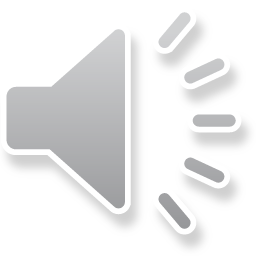 DOUBLE-ANGLE FORMULAE
Trigonometry & Modelling
Example 3b
Double-Angle Formulae
Solution Example 3b
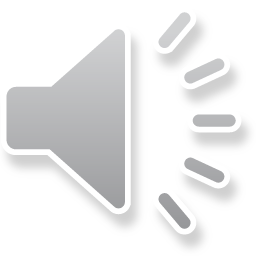 DOUBLE-ANGLE FORMULAE
Trigonometry & Modelling
Example 3b
Double-Angle Formulae
Solution Example 3b
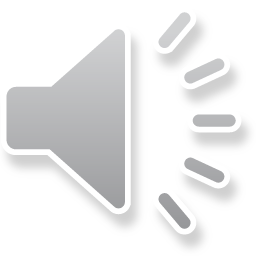 DOUBLE-ANGLE FORMULAE
Trigonometry & Modelling
Example 3b
Double-Angle Formulae
Solution Example 3b
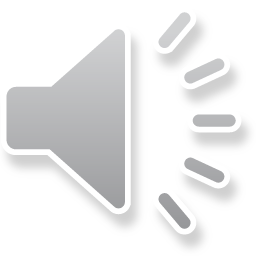 DOUBLE-ANGLE FORMULAE
Trigonometry & Modelling
Example 3b
Double-Angle Formulae
Solution Example 3b
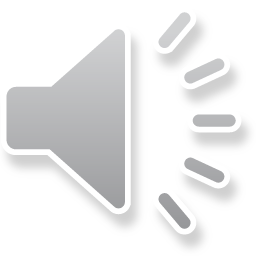 DOUBLE-ANGLE FORMULAE
Trigonometry & Modelling
Example 3b
Double-Angle Formulae
Solution Example 3b
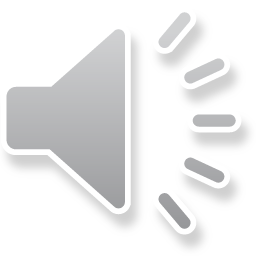 DOUBLE-ANGLE FORMULAE
Trigonometry & Modelling
Example 3b
Double-Angle Formulae
Solution Example 3b
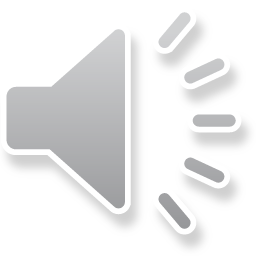 DOUBLE-ANGLE FORMULAE
Trigonometry & Modelling
Example 3b
Double-Angle Formulae
Solution Example 3b
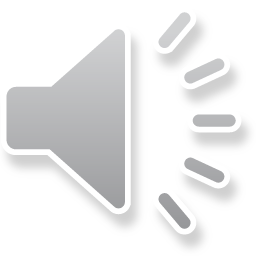 DOUBLE-ANGLE FORMULAE
Trigonometry & Modelling
Example 3b
Double-Angle Formulae
Solution Example 3b
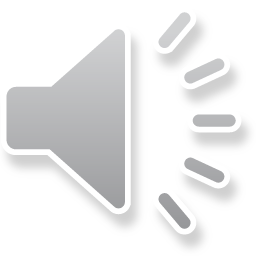 DOUBLE-ANGLE FORMULAE
Trigonometry & Modelling
Example 3b
Double-Angle Formulae
Solution Example 3b
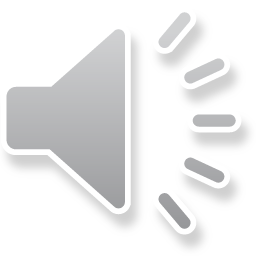 DOUBLE-ANGLE FORMULAE
Trigonometry & Modelling
Example 3b
Double-Angle Formulae
Solution Example 3b
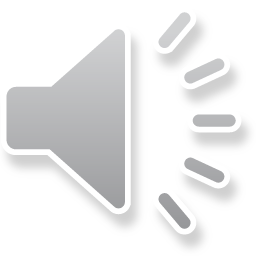 DOUBLE-ANGLE FORMULAE
Trigonometry & Modelling
Example 3b
Double-Angle Formulae
Solution Example 3b
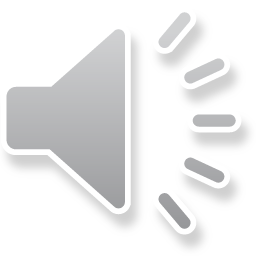 Recap
If you have understood the content of this session, you should be able to:

Understand and use the double angle formulae.
REVIEW
SUMMARY
134
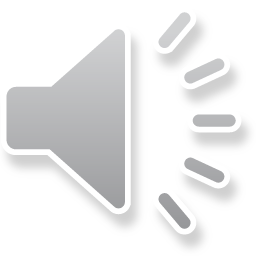 Exercises
Questions
Now attempt the exercises in your text book related to this topic.
EXERCISES
135
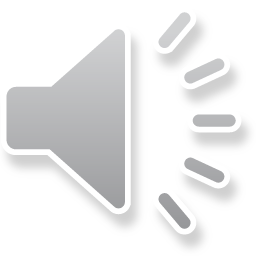 [Speaker Notes: Now attempt the exercises in your text book related to this topic.]
Copyright
© Z. Ali 2020
136
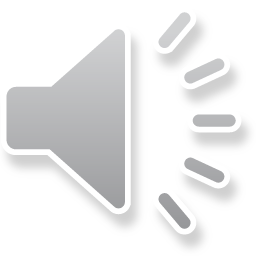